Слово «гігієна» походить від грец. «hygieinos», що перекладається як «та, що приносить здоров’я».
Історія виникнення цієї назви пов’язана з древньогрецькою легендою про Асклепія (Ескулапа) – сина бога Cонця – Аполлона. 
З дитинства Асклепій був слабкою і хворобливою дитиною. Батько Асклепія, бог Сонця Аполлон, який сам займався лікуванням, вирішив поселити його у Сонячній долині під наглядом кентаврів. Вони вилікували його від усіх недуг. Зміцнившись духом і тілом, Асклепій і сам почав лікувати людей, ставши богом лікарського мистецтва. Був народжений смертним, але за високе лікарське мистецтво отримав безсмертя. Обвитий змією жезл Асклепія використовується як медичний символ. 
У цьому йому допомагали його діти - сини Махаон і Подалірій (лікували травми і захворювання героїв Троянської війни), і дочки - Гігієя («здоров'я»), Іасо («лікування») і Панацея («зцілення»). Панацея допомагала лікувати, а Гігієя, за віруваннями стародавніх греків, була богинею здоров'я і прагнула запобігати виникненню захворювань. 
І ось від імені однієї з дочок Ескулапа (Гігієї) - і виникла назва профілактичної науки – гігієна.
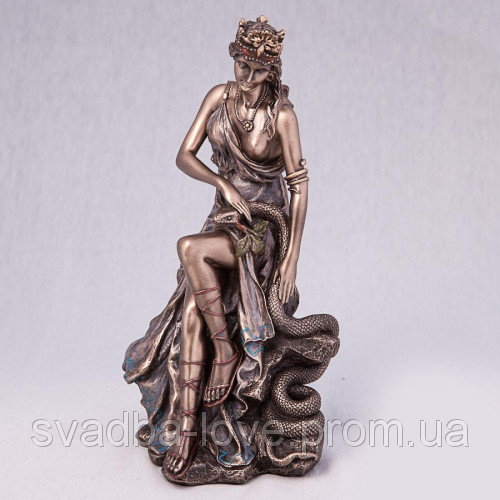 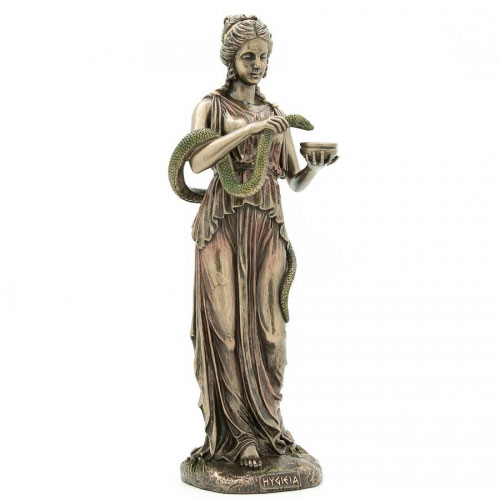 Старша дочка бога лікування Гігієя – богиня здоров'я.
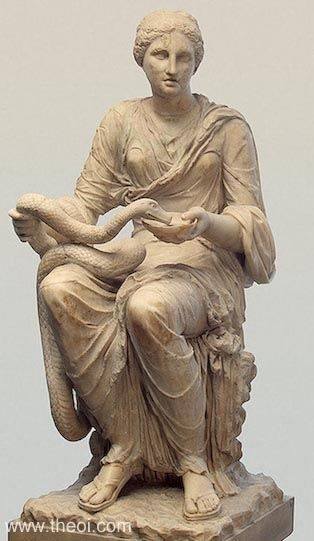 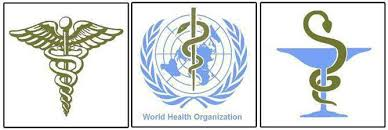 Символи чаші і змії стали міжнародними атрибутами медицини і фармації. Посудину Гігієї можна зустріти в будь-якій аптеці і лікарні.
Основними завданнями вивчення дисципліни «Основи гігієнічних знань» є:
1. Показати значення впливу факторів зовнішнього середовища на організм людини та необхідність створювати оптимальні умови для роботи і відпочинку. 
2. Ознайомити студента з науково-обґрунтованими санітарними вимогами до чинників зовнішнього середовища, розміщення, планування та утримання житлових та господарських об’єктів.
3. Навчити студентів практично використовувати гігієнічні знання, знання основ санітарного законодавства для оптимізації умов праці та побутового середовища, профілактики інфекцій, раціональної організації навчальної і трудової діяльності.
Курс “Основи гігієнічних знань”
Метою вивчення навчальної дисципліни «Основи гігієнічних знань» є формування у студентів поглиблених знань про основні закономірності формування суспільного та індивідуального здоров’я та оволодіння практичними навичками його збереження і зміцнення шляхом використання гігієнічних засобів , наукове обґрунтування  заходів щодо збереження, зміцнення, розвитку і управлінням здоров’ям, створити стійку мотивацію щодо дбайливого ставлення до власного здоров’я, сформувати комплекс оздоровчих та гігієнічних умінь і навичок, здоров’язбережувальну компетентність.
У результаті вивчення навчальної дисципліни студент повинен набути таких результатів навчання:
знати: 
- вплив факторів навколишнього середовища на стан здоров’я;
- методи гігієнічної оцінки впливу факторів навколишнього середовища на здоров’я; 
- закони  гігієнічної науки та загальні закономірності зв’язку здоров’я з факторами і умовами середовища життєдіяльності населення;
- основи профілактики захворювань інфекційного та неінфекційного походження;
- засади здорового способу життя та основи особистої гігієни;
вміти: 
- практично використовувати методи та засоби впливу гігієнічних факторів на стан здоров’я людей різного віку;
- забезпечувати оптимальні гігієнічні умови під час трудової, навчальної та спортивної діяльності;
Значення курсу “Основи гігієнічних знань” для педагогічних спеціальностей
Педагог безпосередньо впливає на розвиток і соціалізацію дитини, формування стилю життя, сприятливого для збереження і зміцнення здоров’я. Все це робить актуальним формування предметної компетентності майбутніх учителів з гігієни. 
Знаючи вікові особливості вчитель основі закономірностей вікового розвитку може правильно навчати, бо без знання умов, необхідних для нормального розвитку дитини, не можна правильно поставити навчальну і виховну робочу, дозувати розумове і фізичне навантаження дітей, побудувати систему фізичних і спортивних вправ, які повинні виховувати здорову дитину.
Структура курсу
Змістовий модуль 1. Загальні положення анатомії,  фізіології і гігієни. 
Тема 1. Гігієна як основа здорового способу життя та профілактична дисципліна  

Гігієна (від грец. hygіenоs - здоровий) - наука, що вивчає вплив факторів навколишнього середовища на організм людини та її здоров‘я, розробляє і впроваджує методи запобігання захворюванням як на індивідуальному так і популяційному рівні.
Тема 2. Здоров’я та фактори, що його зумовлюють.
Змістовий модуль 2. Екогігієна та основи комунальної гігієни. 
Тема 1. Гігієна повітряного середовища, грунту і води. 
Тема 2. Гігієна населених місць, будівель та приміщень.
Змістовий модуль 3. Гігієна харчування.
Тема 1. Гігієна харчування. 
Змістовий модуль 4. Хроногігієна, гігієна праці та особиста гігієна.
Тема 2. Хроногігієна
Тема 3. Гігієна праці. Особливості гігієнічних вимог до фахівця (працівника).
Тема 3. Особиста гігієна.